Презентация
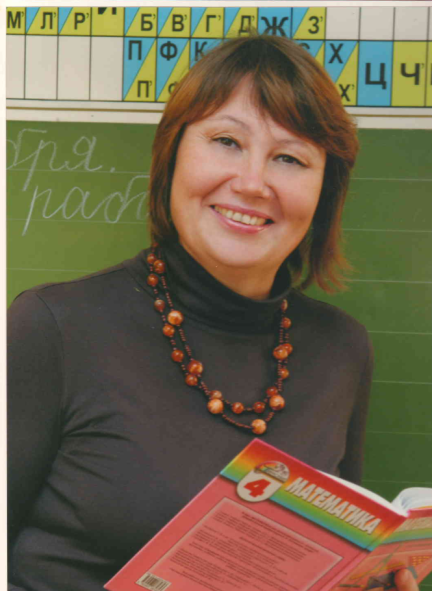 учителя начальных классов 
МБОУ Прогимназия №2,
руководителя 
методического объединения
учителей начальных классов 
Коминтерновского района 
Нечепаевой  Светланы  Анатольевны
Воронеж 2013
Образование
В  1988  году с красным дипломом окончила школьное отделение  Воронежского  музыкально- педагогического училища  по специальности 
учитель начальных классов, воспитатель.
С 1988 по 1997  год  – первое место работы в средней школе №57, которую закончила сама. Мой первый наставник, директор, отличник народного образования       Тенекеджи  Надежда  Серафимовна
В 1994 году окончила вечернее отделение исторического факультета Воронежского государственного университета по специальности 
 историк, учитель истории.
Повышение квалификации
С 1996 по 2012 год – 9 видов курсов на базе ВОИПК и ПРО
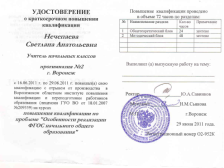 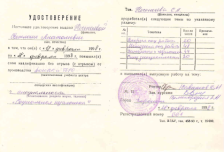 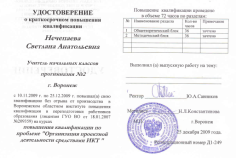 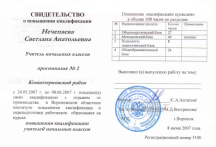 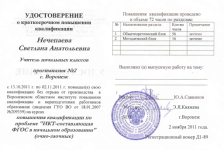 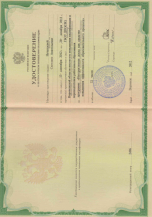 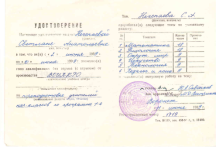 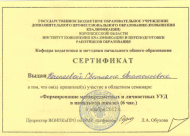 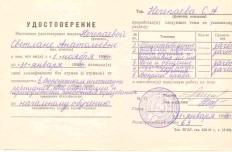 В связи с введением ФГОС НОО - постоянное совершенствование квалификации в системе ИКТ
Мои достижения в профессии
Открытые уроки, 
мастер-классы в районе,
городе, области, 
отмеченные грамотами 
органов образования 
и благодарностью коллег
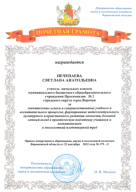 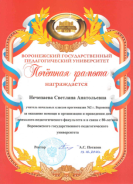 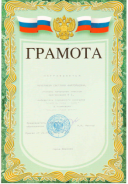 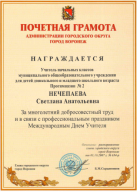 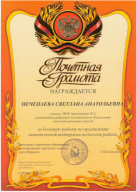 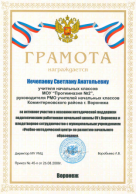 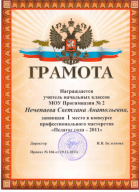 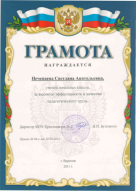 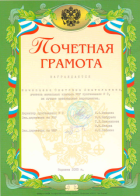 Сотрудничество 
с кафедрой практической
психологии ВГПУ 
с 2000 года
Мои достижения в профессии
Победитель муниципального конкурса
 «Учитель года 2002»
С 2000 года и по настоящее время печатные работы на уровне городских, областных, всероссийских и  международных научно-практических конференций
Работа над серией учебников по внеклассному чтению для учащихся начальной школы, методических рекомендаций и разработок уроков для учителя под руководством доцента ВГПУ 
Татаринцевой Альбины Юрьевны
Работа по обмену опытом в системе Марии Монтессори в рамках научно-практического центра «Магистр» при ВГПУ
Методическая работа
С 2003 года и по настоящее время – руководитель РМО учителей начальных классов  Коминтерновского района города Воронежа, наставник студентов ВМПК
С 2005  по 2009 год член малого методического совета учителей начальных классов города  Воронежа
С 2006 по 2009 - член редакционной коллегии в проекте
«Городские педагогические чтения»
С 2004 по 2008 год - член организационного комитета и жюри муниципальных олимпиад школьников, а также член жюри профессиональных конкурсов педагогов «Учитель года 2011» , «Самый классный классный 2012»
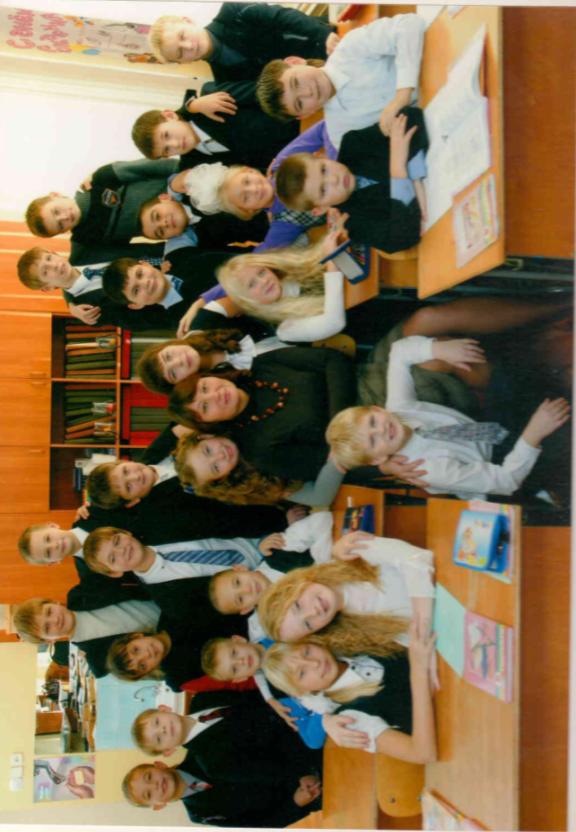 Спасибо
за  внимание!